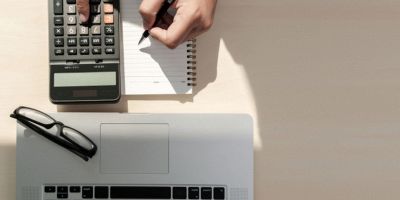 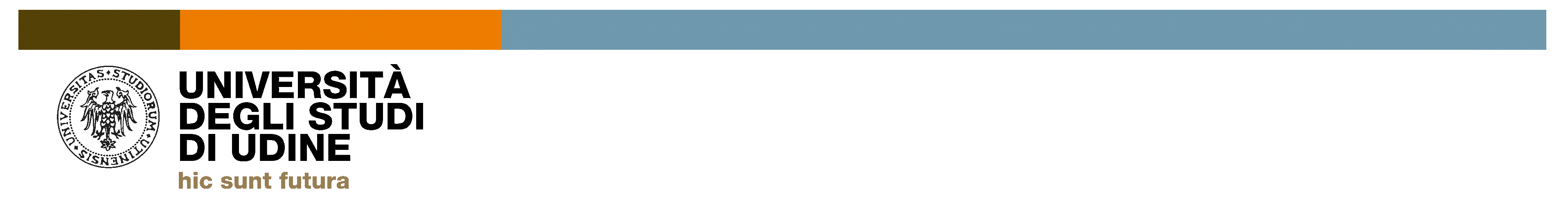 PROCEDURA DI ACQUISTO BENI E SERVIZI DMED
Acquisti inferiori ai 40.000 €
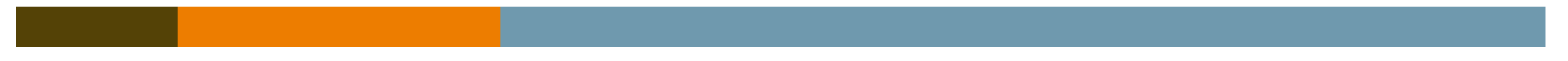 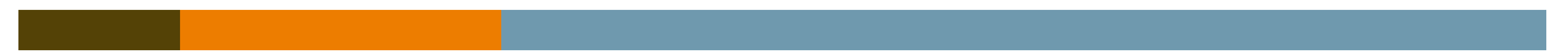 1. ACQUISTI FUORI ACCORDO QUADRODUE FASI:
FASE PRELIMINARE




FASE OPERATIVA
DOCENTE
FORNITORE
SOGGETTI COINVOLTI
DOCENTE
UFFICIO ACQUISTI
FORNITORE
SOGGETTI COINVOLTI
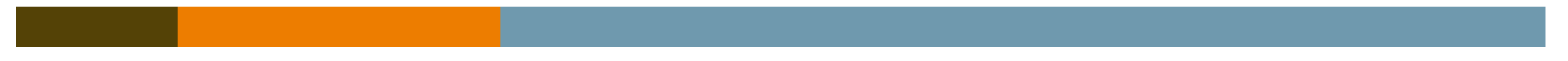 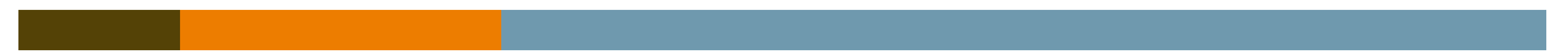 FASE PRELIMINARE
Il DOCENTE invia al fornitore una mail con la richiesta di preventivo.
Come previsto dal Regolamento sugli Acquisti Uniud, il docente deve richiedere due preventivi per acquisti < 20.000€ o almeno tre per acquisti >= 20.000€ salvo il caso di unicità del fornitore per il quale è ammissibile anche un solo preventivo.


Il FORNITORE deve inviare poi al docente:
il preventivo intestato al Dipartimento o all’Università MAI alla persona fisica!
l’eventuale dichiarazione di unicità 

Ricordiamo di controllare SEMPRE la data di scadenza e l’intestazione del preventivo prima della sua trasmissione all’Ufficio Ordini!
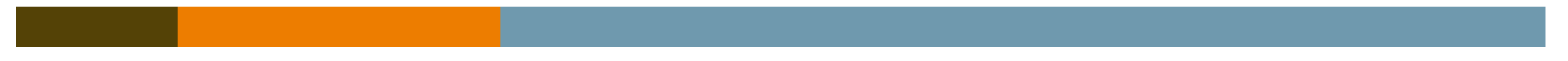 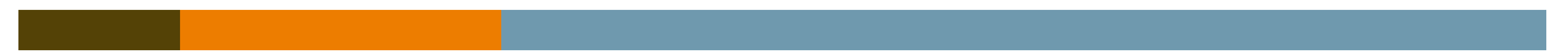 FASE OPERATIVA
Il DOCENTE, ricevuta la documentazione dal fornitore, provvede al caricamento su Ubuy o nel caso non sia un utente abilitato, all’inoltro via mail a ordini.dmed@uniud.it:   
di almeno due preventivi per acquisti < 20.000€ o almeno tre preventivi per acquisti >= 20.000€ salvo i casi di unicità del fornitore per i quali è ammissibile la presentazione di un unico preventivo; 
del modulo di richiesta di acquisto previsto per tipologia merceologica: 
MODULO 1 – Nuovo modulo di richiesta di acquisto utilizzabile per i beni consumabili e i servizi acquistabili fuori Accordo Quadro 
MODULO 2 – Materiale inventariabile ed eventuali manutenzioni
MODULO 3 – Ordini esteri per beni e servizi.
provvede poi:

all’invio  della copia del documento di trasporto della merce ricevuta alla mail: bolle.dmed@uniud.it  e alla trasmissione fisica all’Ufficio Acquisti quando possibile.
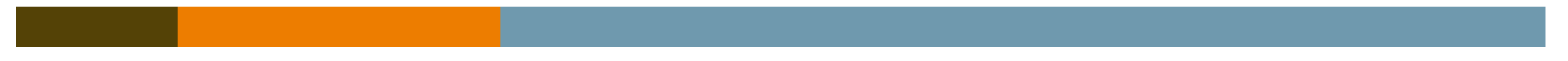 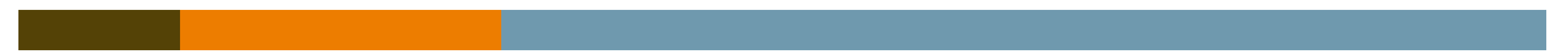 L’UFFICIO ACQUISTI:

controlla tutto il materiale ricevuto dal docente;
acquisisce il CIG e tutta la documentazione obbligatoria prevista dal Codice degli Appalti (Dol, Anac, Autocertificazione art. 94-95);
nel caso di progetto cupizzato richiede l’autorizzazione a procedere alla Sezione Ricerca;
compila la Determina, la firma e la protocolla;
elabora l’ordine;
invia l’ordine al fornitore riportando nella mail tutte le informazioni relative allo stesso (numero, cig e cup) mettendo in cc il docente/referente della consegna e l’eventuale punto di consegna es. Portineria Kolbe.
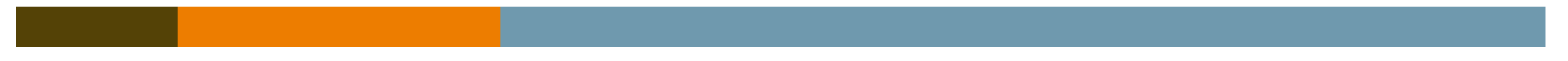 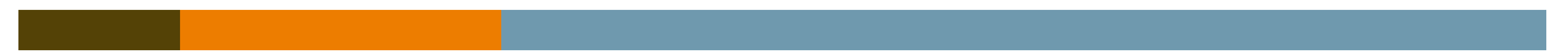 2. ACQUISTI IN ACCORDO QUADRODUE FASI:
FASE PRELIMINARE




FASE OPERATIVA
DOCENTE
FORNITORE
SOGGETTI COINVOLTI
DOCENTE
UFFICIO ACQUISTI
FORNITORE
SOGGETTI COINVOLTI
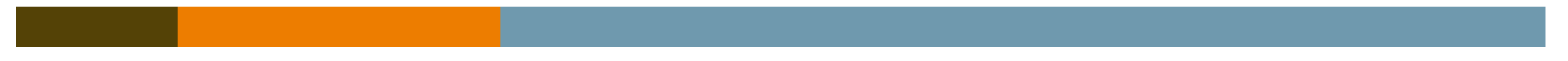 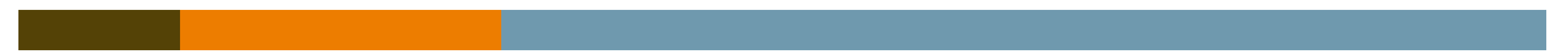 INFORMAZIONI SUI FORNITORI ATTESTATI
Tutti gli Accordi Quadro di beni e servizi attivi presso l’Ateneo di Udine sono consultabili al seguente link: https://www.uniud.it/it/ateneo-uniud/ateneo-uniud-organizzazione/amministrazione/abil/abil-dags-area-riservata/fornitori/fornitori-attestati/copy_of_fornitori-attestati

Alla pagina sopraindicata sono disponibili, oltre ai listini prezzi in vigore, anche l’indicazione dei fornitori con i relativi CIG per singolo Accordo e l’informazione relativa alla scadenza di ognuno di questi.


Si prega di tenere sempre monitorato il sito per eventuali aggiornamenti che saranno comunque comunicati tempestivamente dall’Ufficio Acquisti.
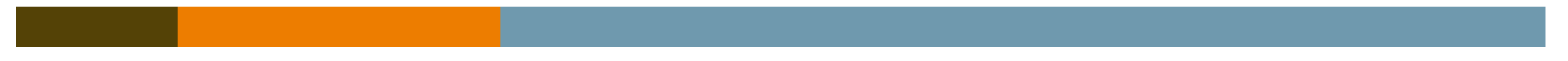 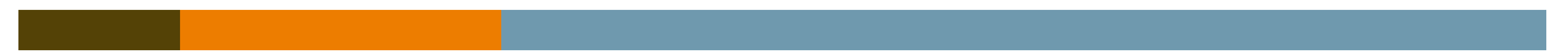 Come da indicazioni DIAF tutti i prodotti acquistati da fornitori attestati rientrano nell’ Accordo Quadro di Ateneo purchè rispettino la scontistica prevista per singola categoria merceologica. Vi invitiamo a controllare le scontistiche applicate dal fornitore ai prodotti fuori listino presenti nella documentazione di ogni Accordo Quadro per avere certezza che quei prodotti/servizi possano rientrarvici.

Il DOCENTE può:

predisporre un carrello online (se il fornitore prevede questa tipologia di inoltro ordine) per categoria merceologica (importante non mischiare le tipologie di articoli!);

richiedere il preventivo al fornitore che dovrà essere intestato al Dipartimento o all’Università mai alla persona fisica. 

Il FORNITORE invia (eventualmente) al docente il preventivo di spesa.
FASE PRELIMINARE
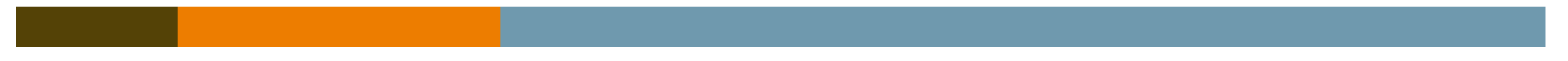 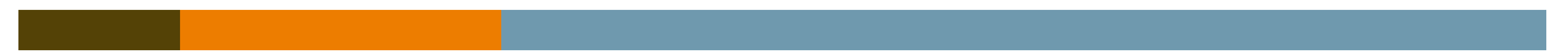 FASE OPERATIVA
Il DOCENTE, ricevuta la documentazione dal fornitore, provvede al caricamento su Ubuy o nel caso non sia un utente abilitato, all’inoltro via mail a ordini.dmed@uniud.it : 
di almeno due preventivi (o carrelli online) per acquisti < 20.000€ o di almeno tre preventivi (o carrelli online) per acquisti >= 20.000€ salvo il fornitore sia: o il primo dell’Accordo Quadro o unico fornitore. In questi ultimi casi è ammissibile la presentazione di un solo preventivo; 
del modulo di richiesta di acquisto previsto per tipologia merceologica: 
MODULO 1 – Nuovo modulo di richiesta di acquisto utilizzabile anche per i beni consumabili e i servizi acquistabili in Accordo Quadro
MODULO 2 – Materiale inventariabile ed eventuali manutenzioni
provvede poi:

all’invio  della copia del documento di trasporto della merce ricevuta alla mail: bolle.dmed@uniud.it  e alla trasmissione fisica all’Ufficio Acquisti quando possibile.
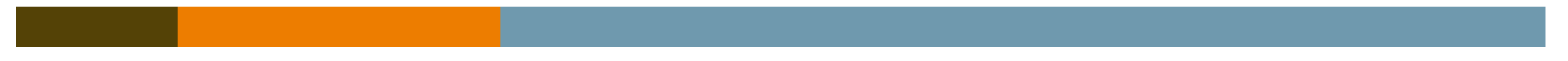 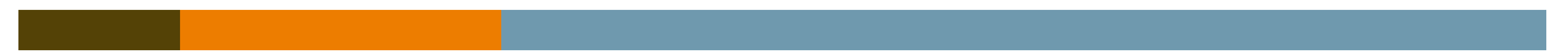 FASE OPERATIVA
L’UFFICIO ACQUISTI procede al controllo della documentazione fornita dal docente, elabora l’ordine e:

lo invia al fornitore tramite mail, riportando tutte le informazioni relative all’ordine (numero,cig,cup e referente della consegna) mettendo in cc il docente/referente della consegna e l’eventuale punto di consegna es. Portineria Kolbe.

nel caso in cui l’inoltro dell’ordine preveda la modalità a carrello, verrà inviata una mail al docente con le informazioni che dovrà inserire a portale per la sua validazione: NUMERO ORDINE, CIG,CUP. 

una volta inserite e confermate le informazioni, verrà inviata una mail automatica dal sistema all’ Ufficio Acquisti per il controllo e la validazione finale del carrello. Non appena l’Ufficio procederà in tal senso, il docente riceverà una mail automatica di conferma d’ordine dal sistema stesso.
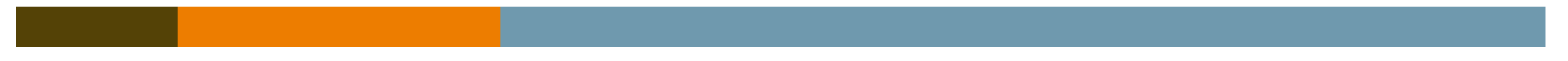 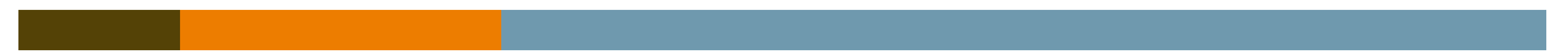 GRAZIE PER L’ATTENZIONE!
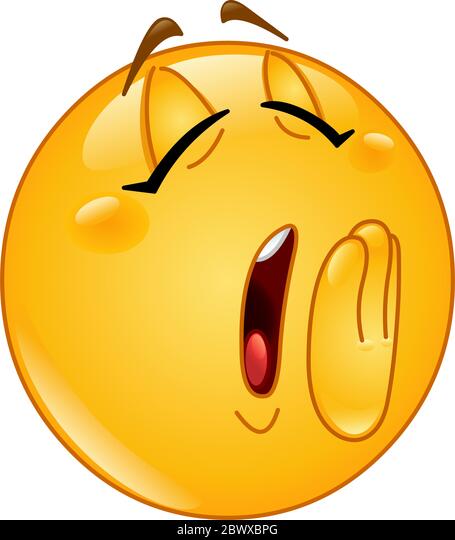 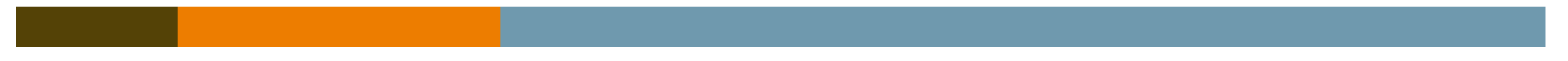